Dissecting BFT Consensus: 
In Trusted Components we Trust!
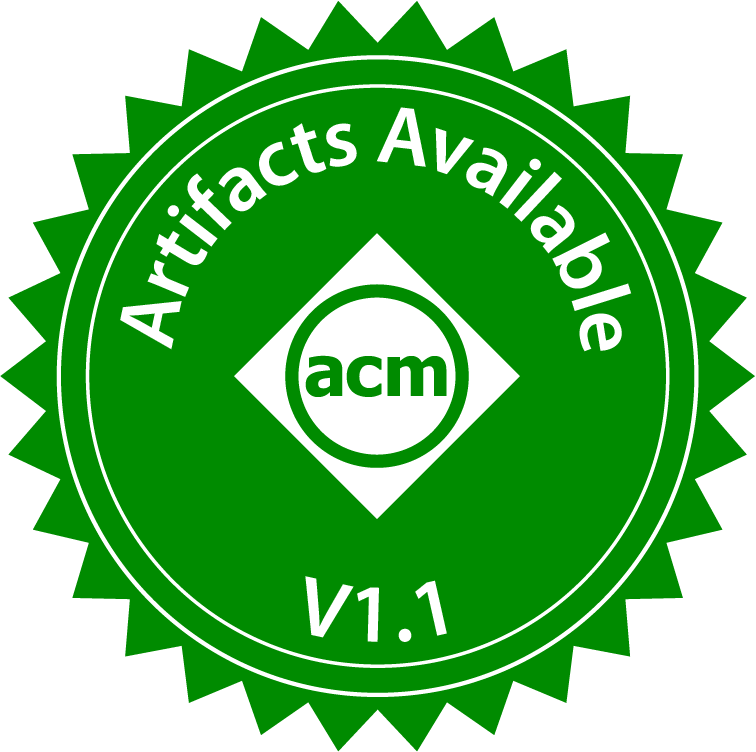 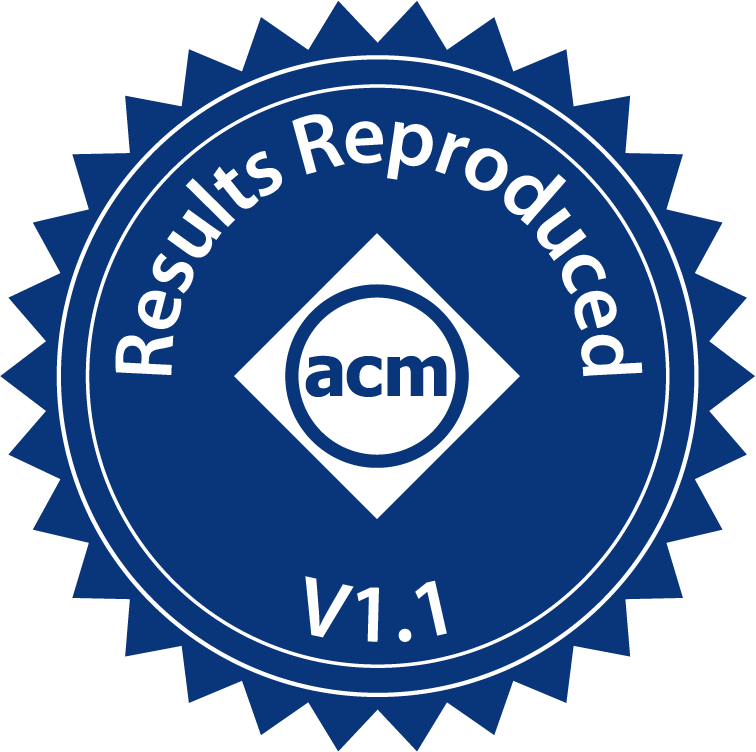 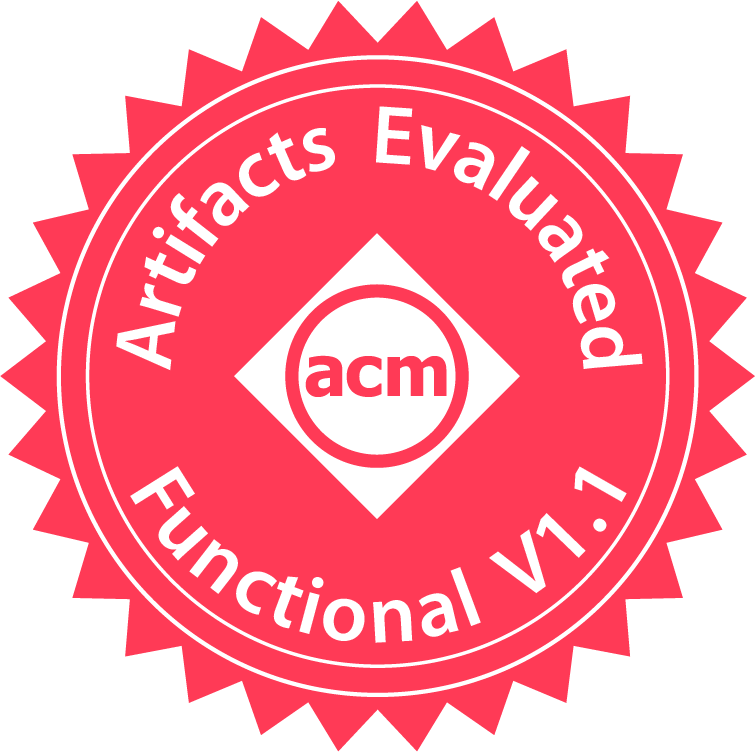 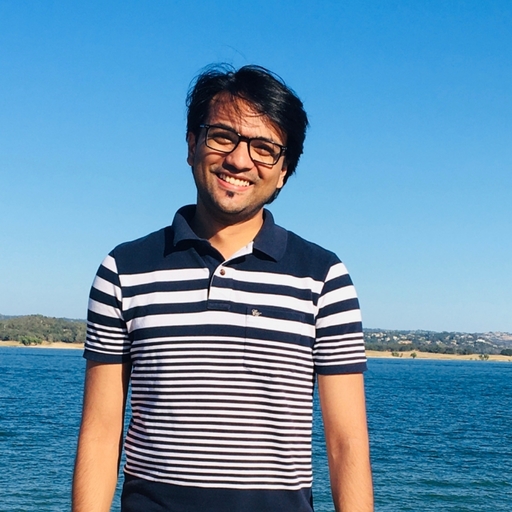 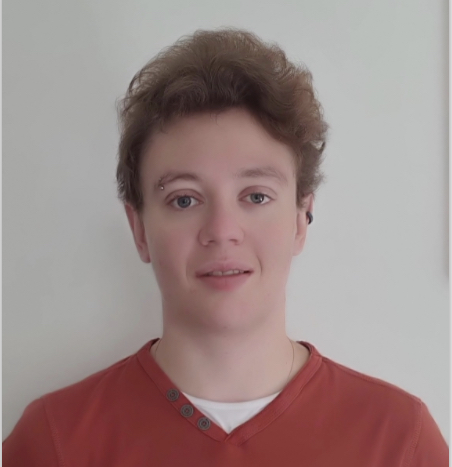 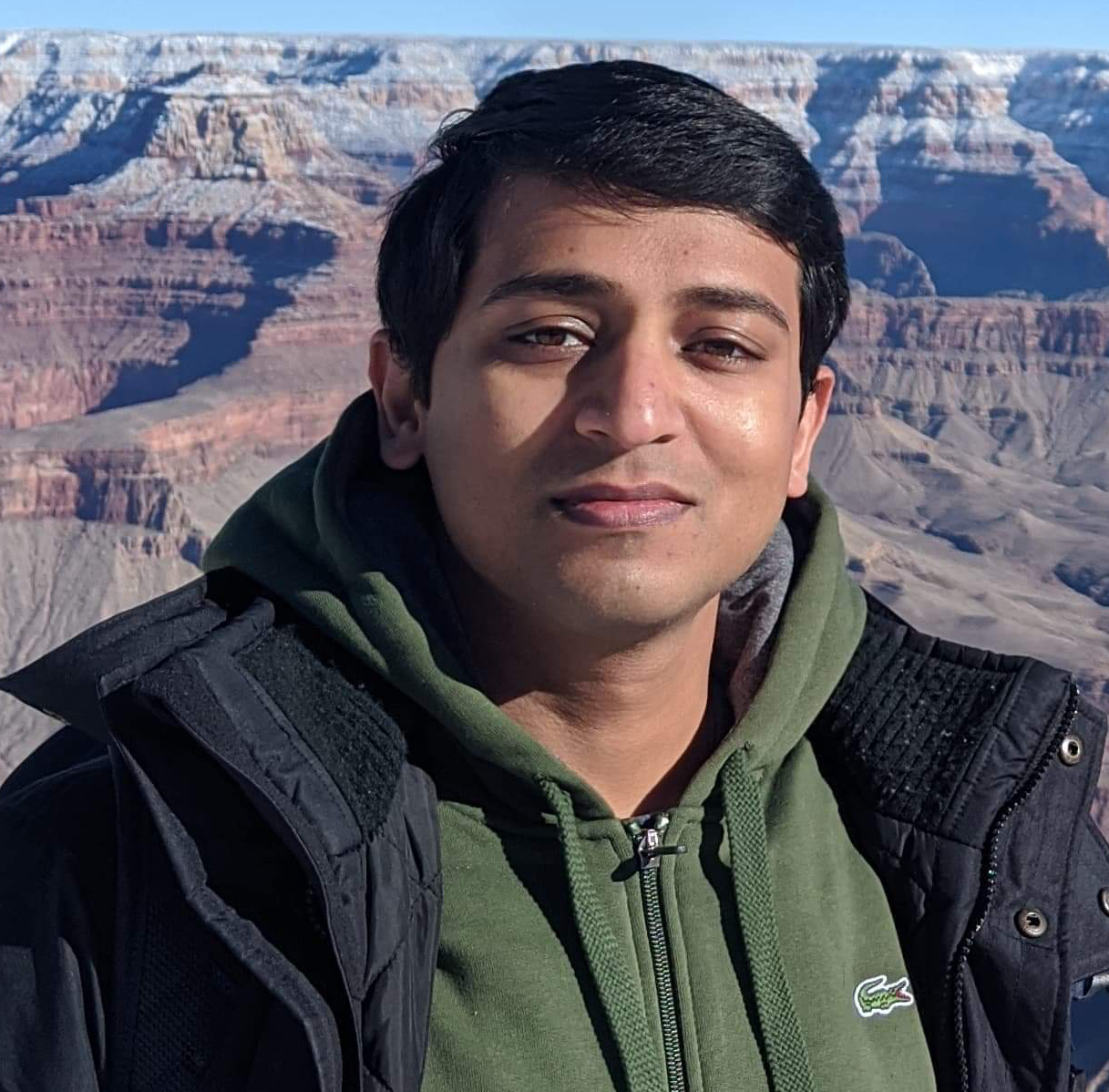 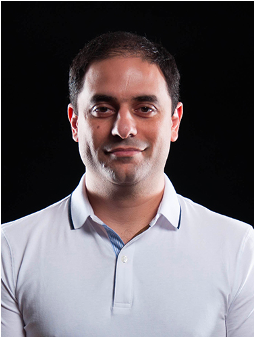 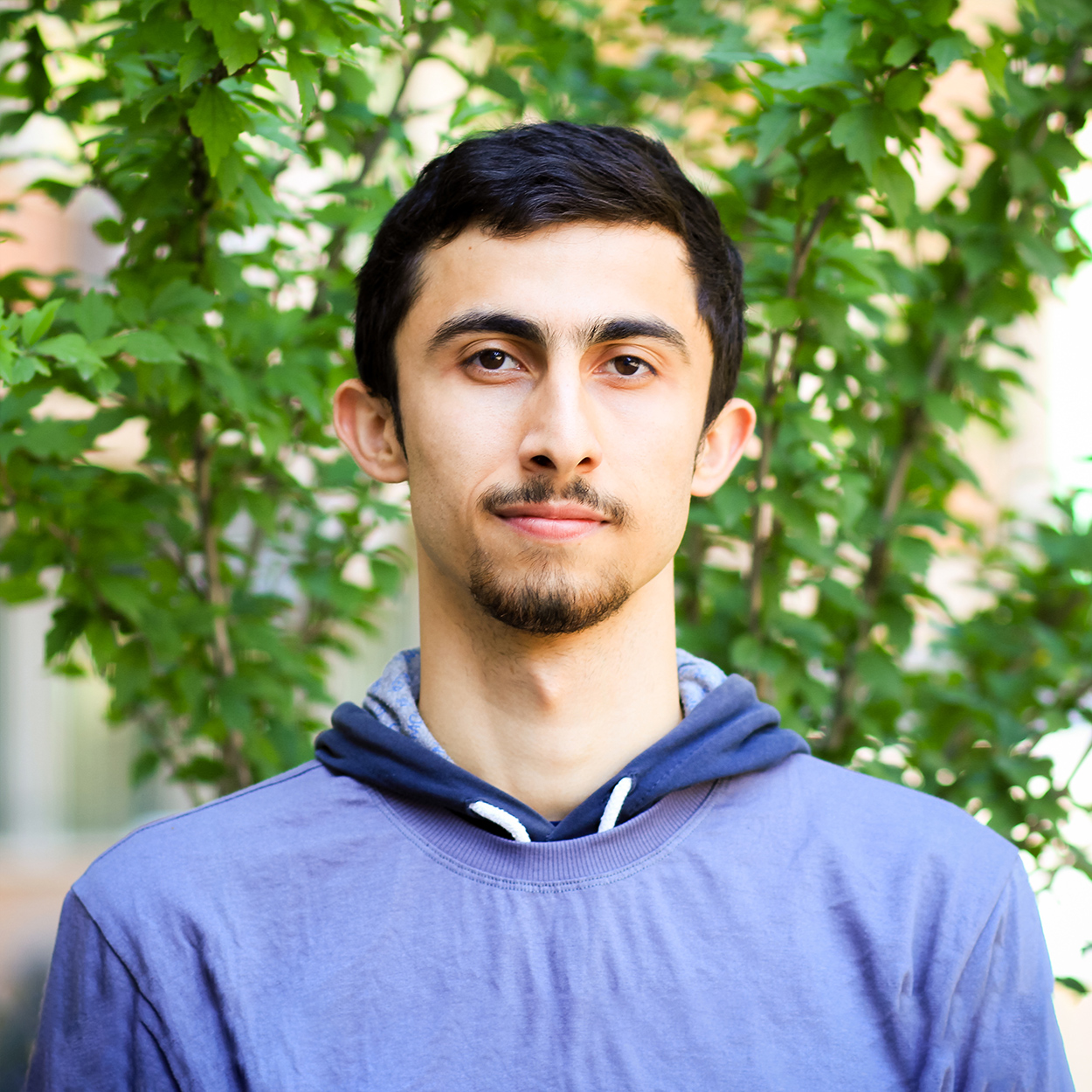 Mohammad Sadoghi

Expolab
UC Davis
Sajjad Rahnama

ExpoLab
UC Davis
Natacha Crooks

UC Berkeley
Shubham Pandey

ExpoLab
UC Davis
Suyash Gupta

UC Berkeley
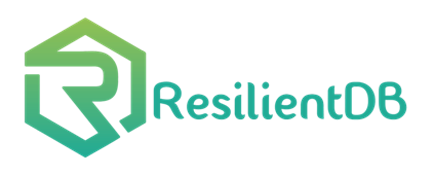 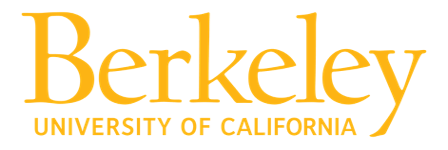 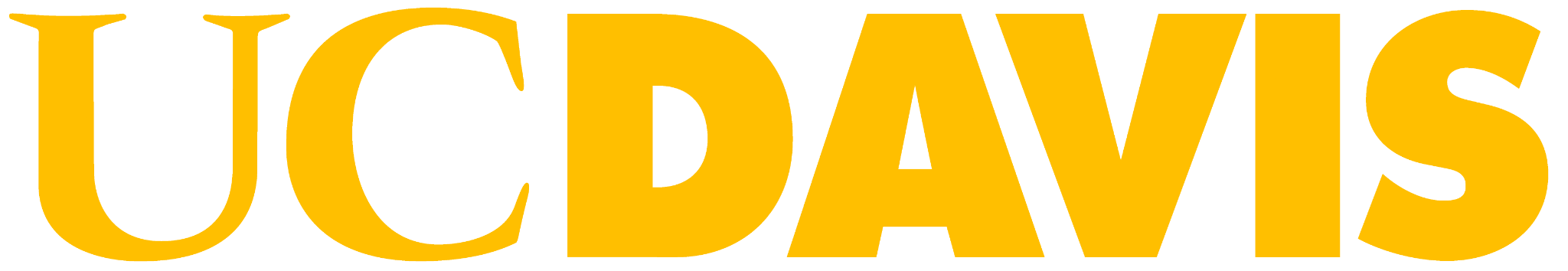 Why Should this Talk Interest you?
Bad News
Good News
Trusted Hardware 
cannot be used 
to efficiently reduce replication factor of BFT protocols to 2f+1.
Trusted Hardware 
can be used 
to design more efficient and scalable 3f+1 BFT protocols.
2
Replicated State Machine
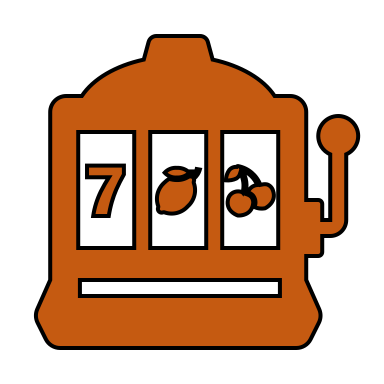 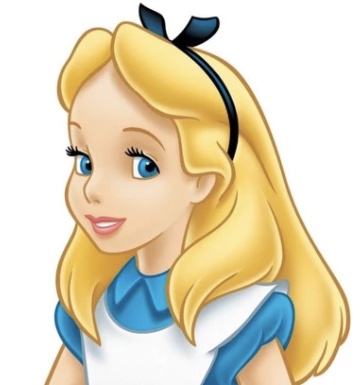 3
Replicated State Machine
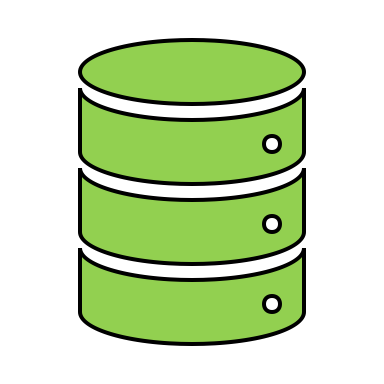 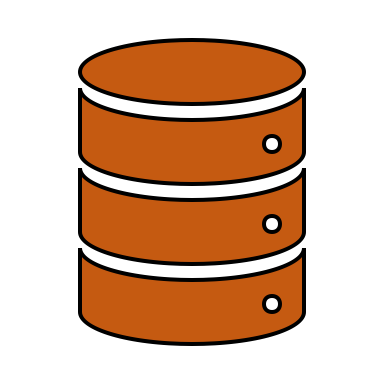 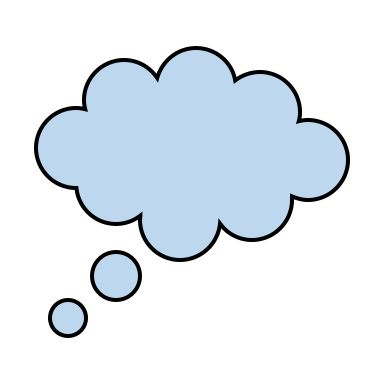 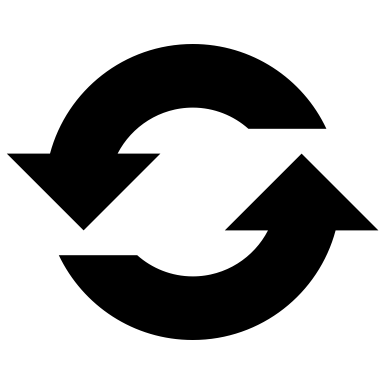 Safety  Consistent log of operations.
Liveness  Replicas should make progress.
Responsiveness  Client should receive response.
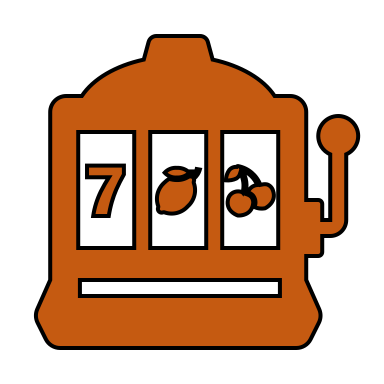 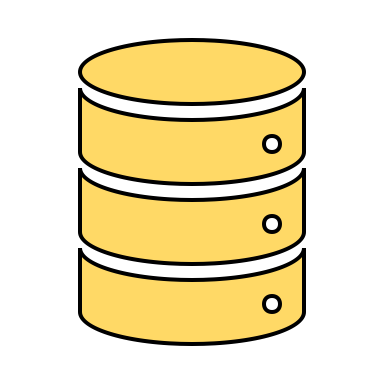 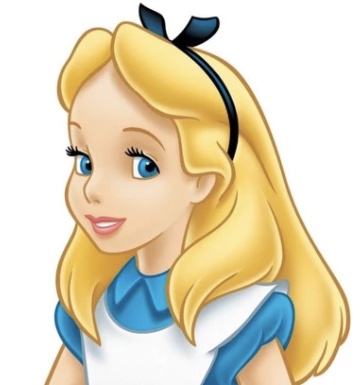 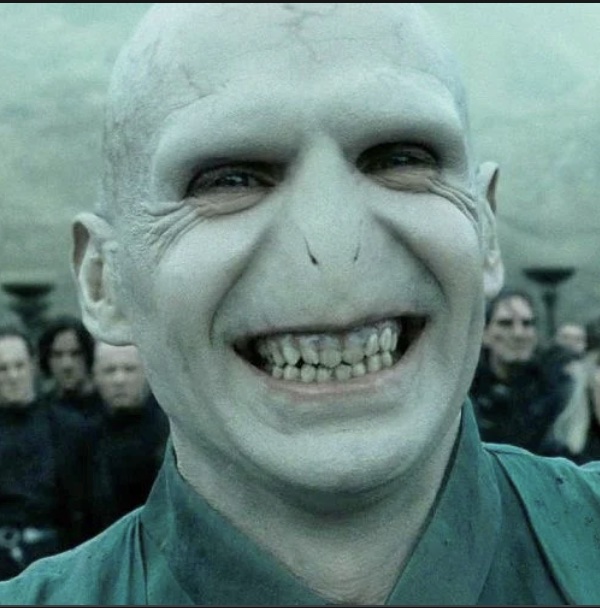 4
Byzantine Fault Tolerant RSM
n replicas & at most f byzantine  n >= 3f+1

Run Byzantine Fault Tolerant (BFT) Consensus
5
Byzantine Fault Tolerance Consensus
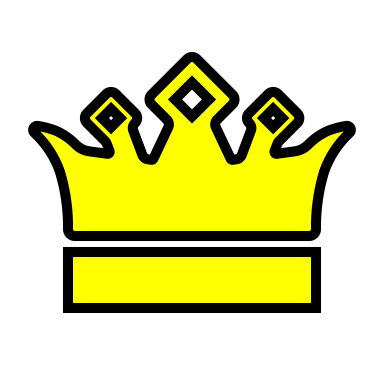 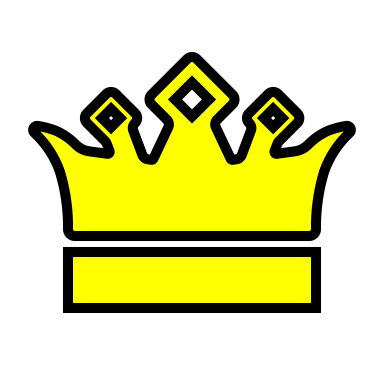 Transaction
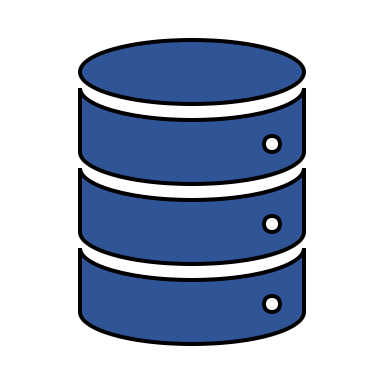 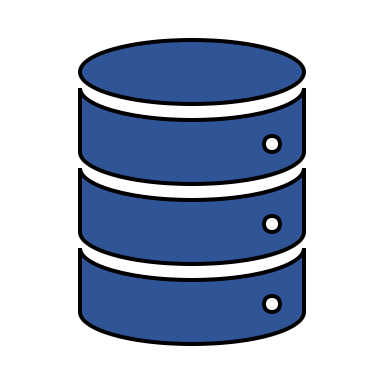 n = 3f+1 replicas
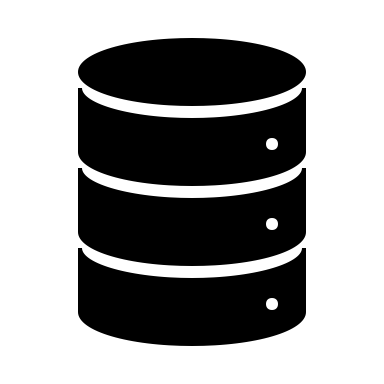 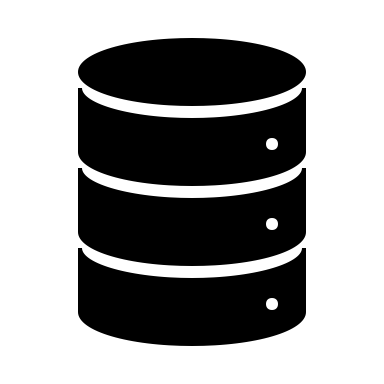 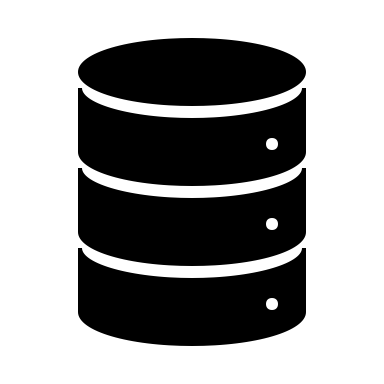 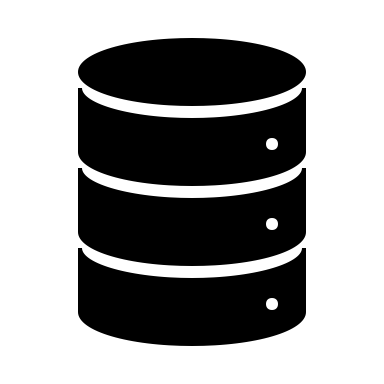 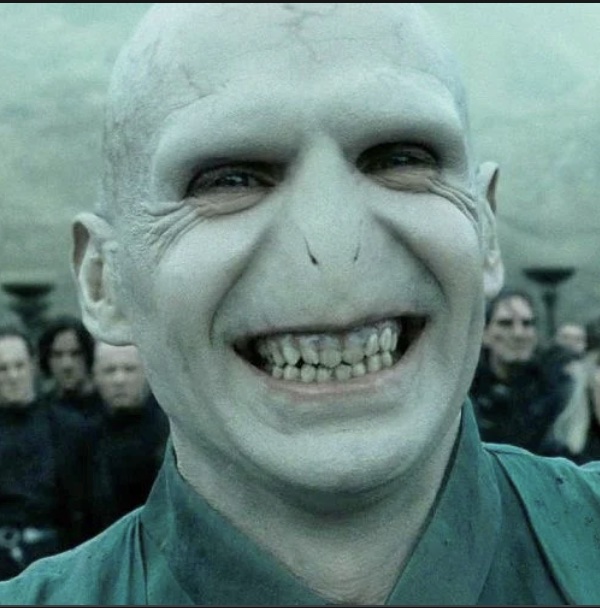 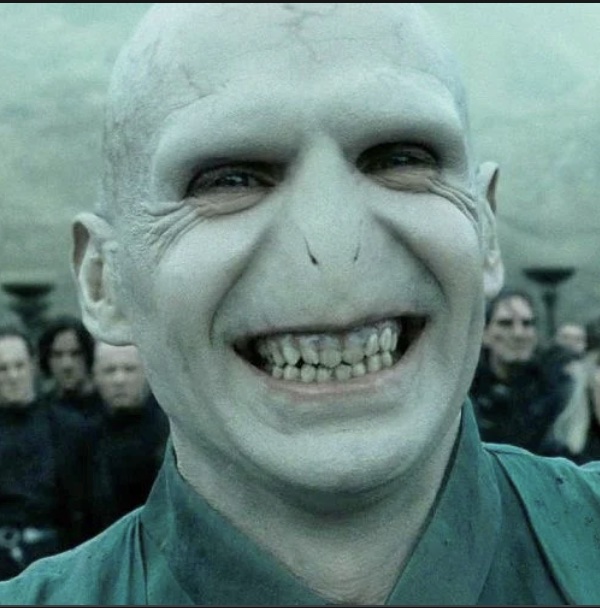 Non-Equivocation Phase
Persistence Phase
Execution Phase
Result
Request is prepared
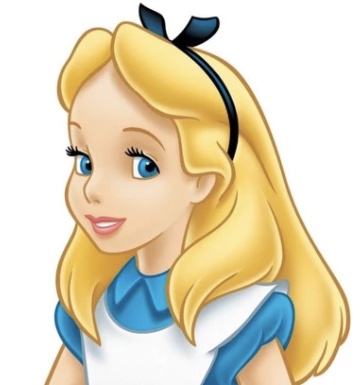 Alice
Request is committed
6
Non-Equivocation
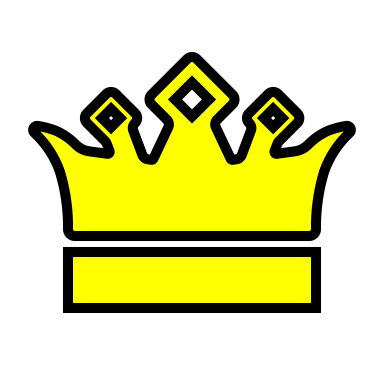 Create a Prepare Quorum: 
No two prepare quorums can exist for
different transactions at the same sequence number.

Every quorum needs to intersect in at least one honest replica.
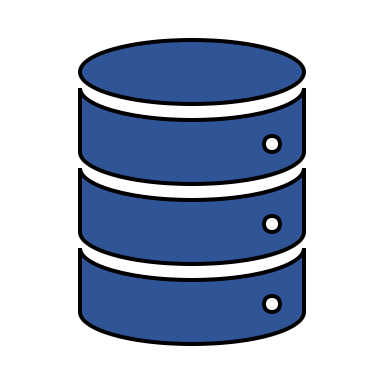 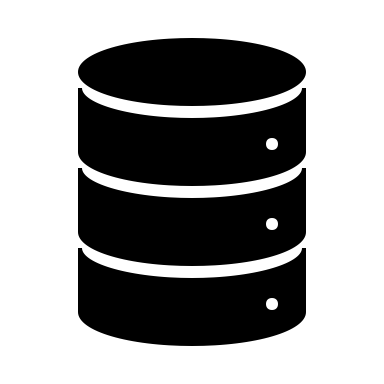 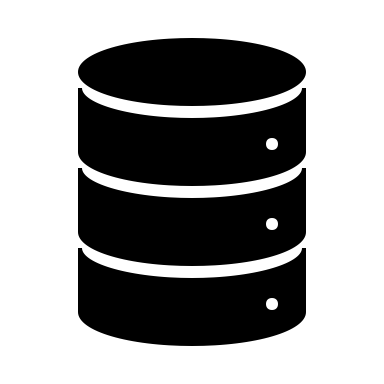 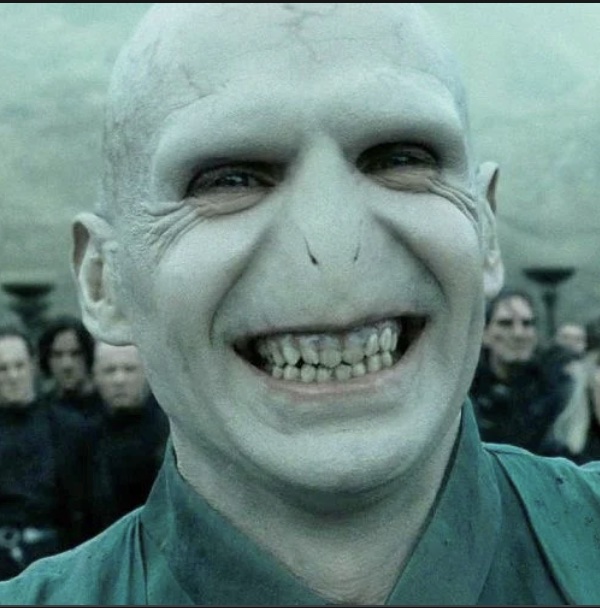 2f+1
2f+1
7
f+1
Persistence
If a new leader is elected,
RSM should ensure that 
previously committed requests persist.
8
Execution
Client needs f+1 matching responses.

Ensures execution by one honest replica.

Proof of request commitment not sufficient.
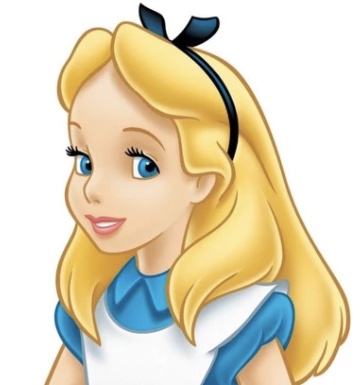 9
The Ugly Side of BFT
Crash Fault Tolerant Systems

2f+1 replicas
Byzantine Fault Tolerant Systems 

3f+1 replicas
Equivocation is root cause of higher replication factor
10
Maybe Trusted Hardware Can help?
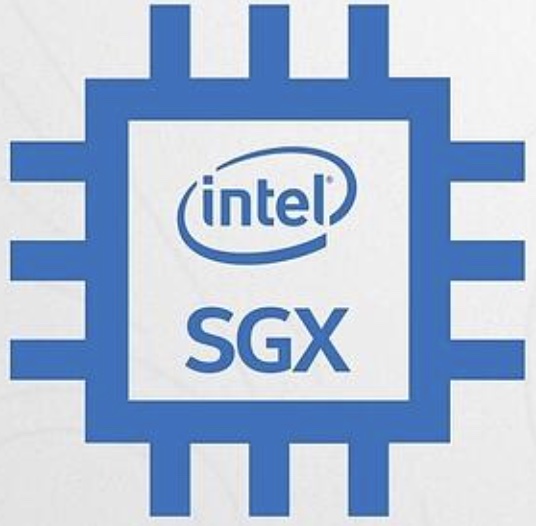 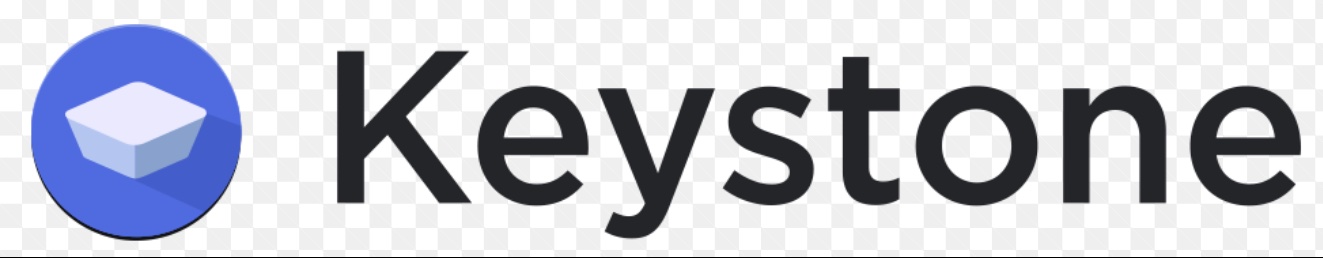 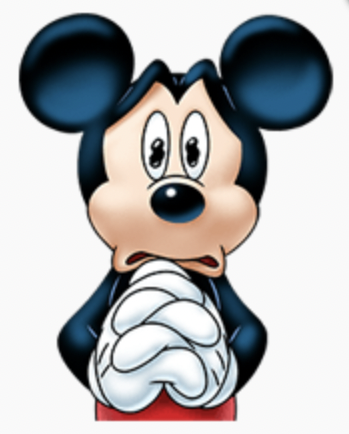 11
Trusted Byzantine Fault-Tolerance Consensus
Trusted component attest order of each transaction.
Replicas cannot equivocate.
A2M, TrInc,  MinBFT, MinZZ, CheapBFT, Hotstuff-M,  Damysus
Trust-BFT protocols  2f+1 enough for safety
12
Trust-Byzantine Fault Tolerance Consensus
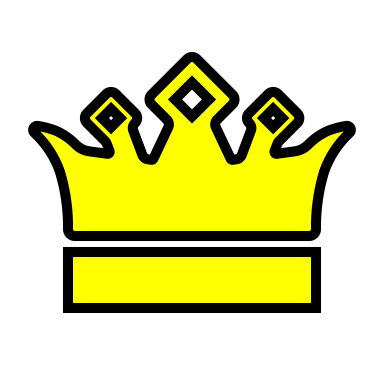 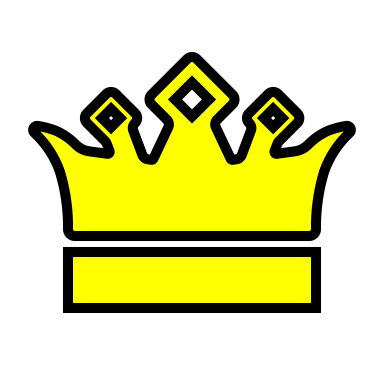 Transaction
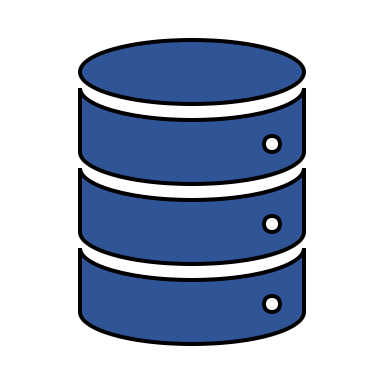 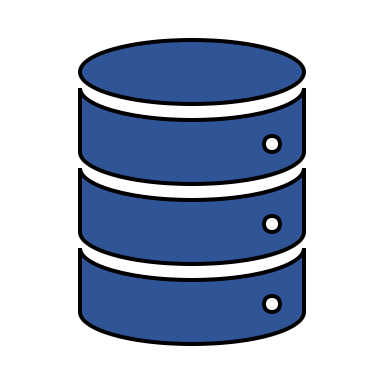 n = 2f+1 replicas
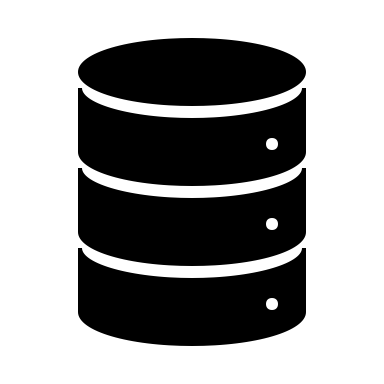 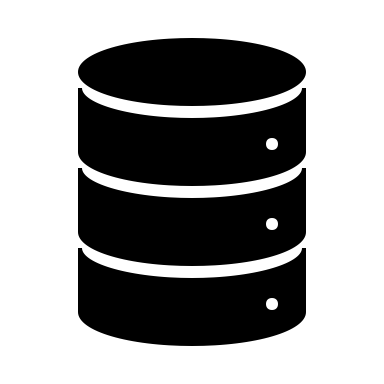 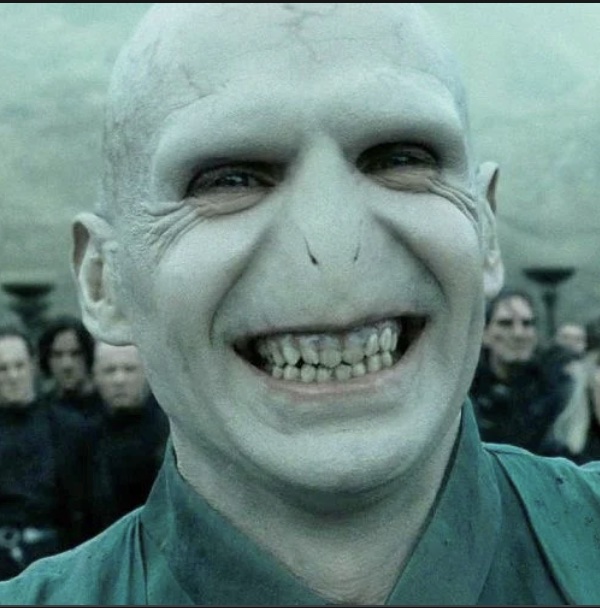 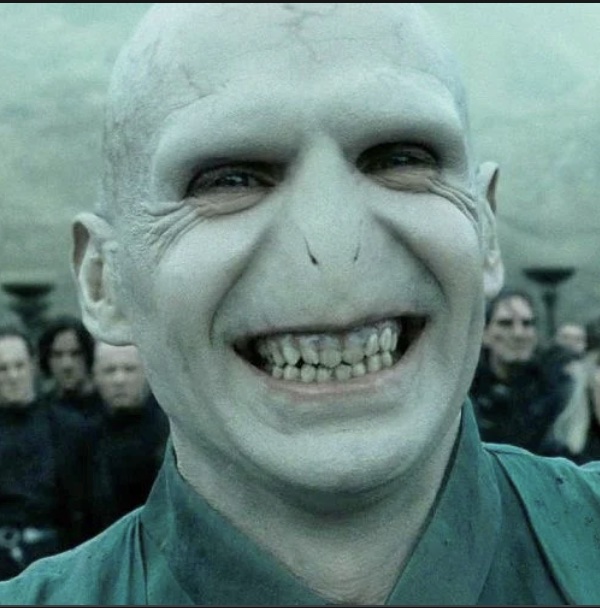 Non-Equivocation Phase
Persistence Phase
Execution Phase
Result
Request is prepared
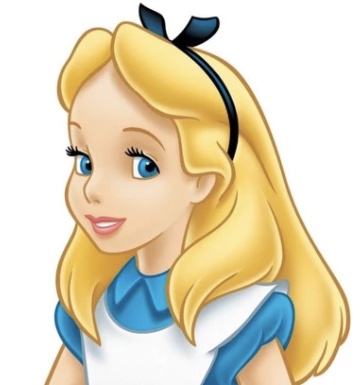 Alice
Request is committed
13
Trust-Byzantine Fault Tolerance Consensus
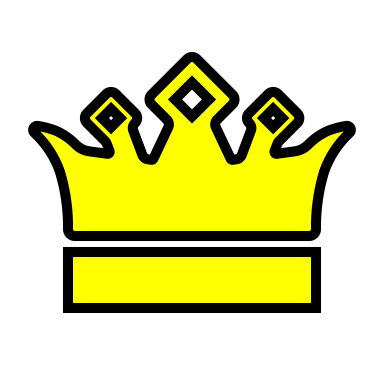 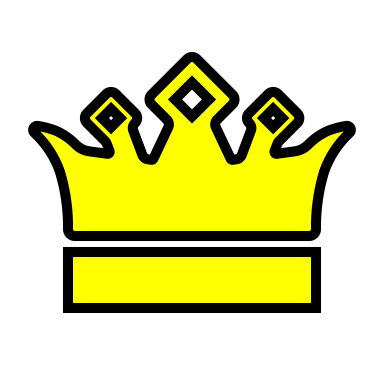 Transaction
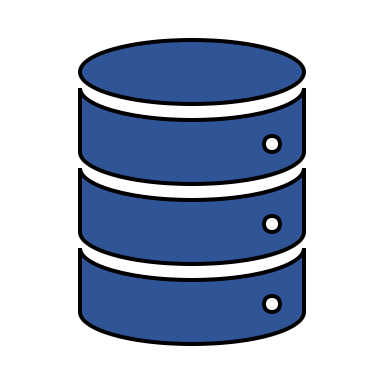 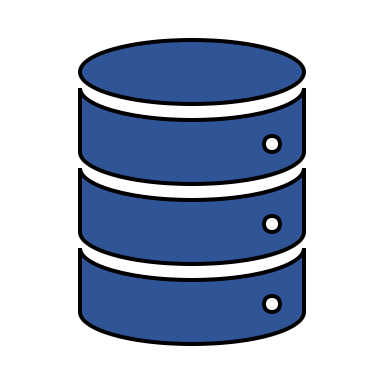 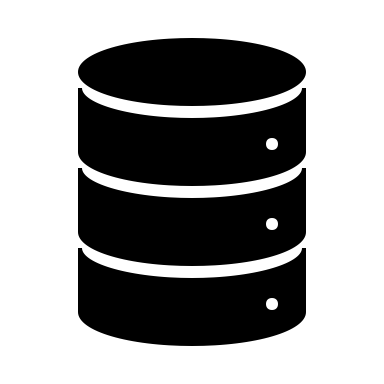 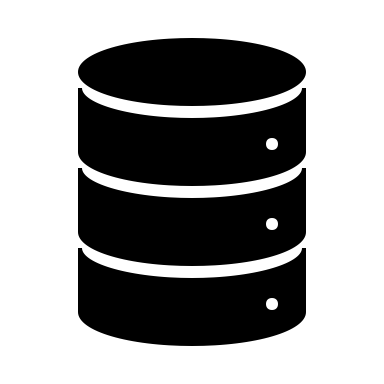 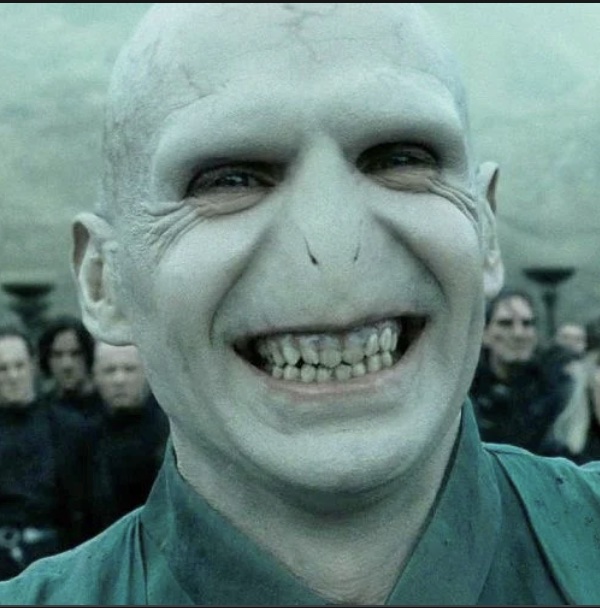 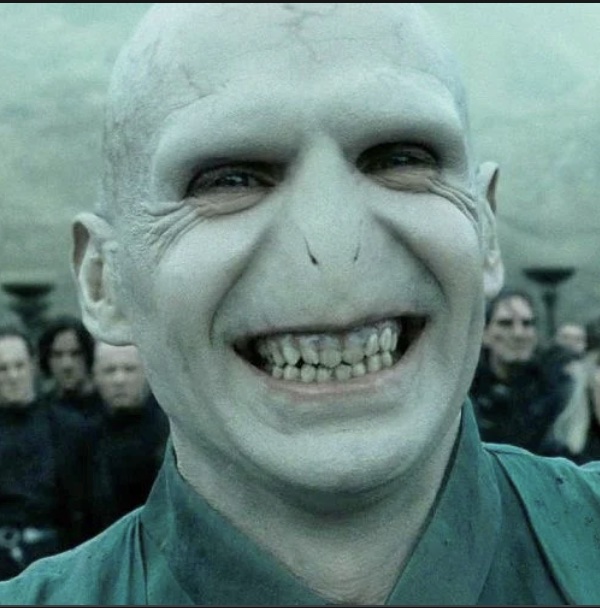 Any replica that commits, executes.
f+1 replicas vote prepare.
f+1 replicas vote commit
Result
Request is prepared
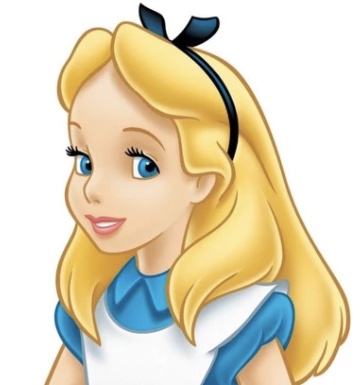 Alice
Request is committed
14
So Are We Done?
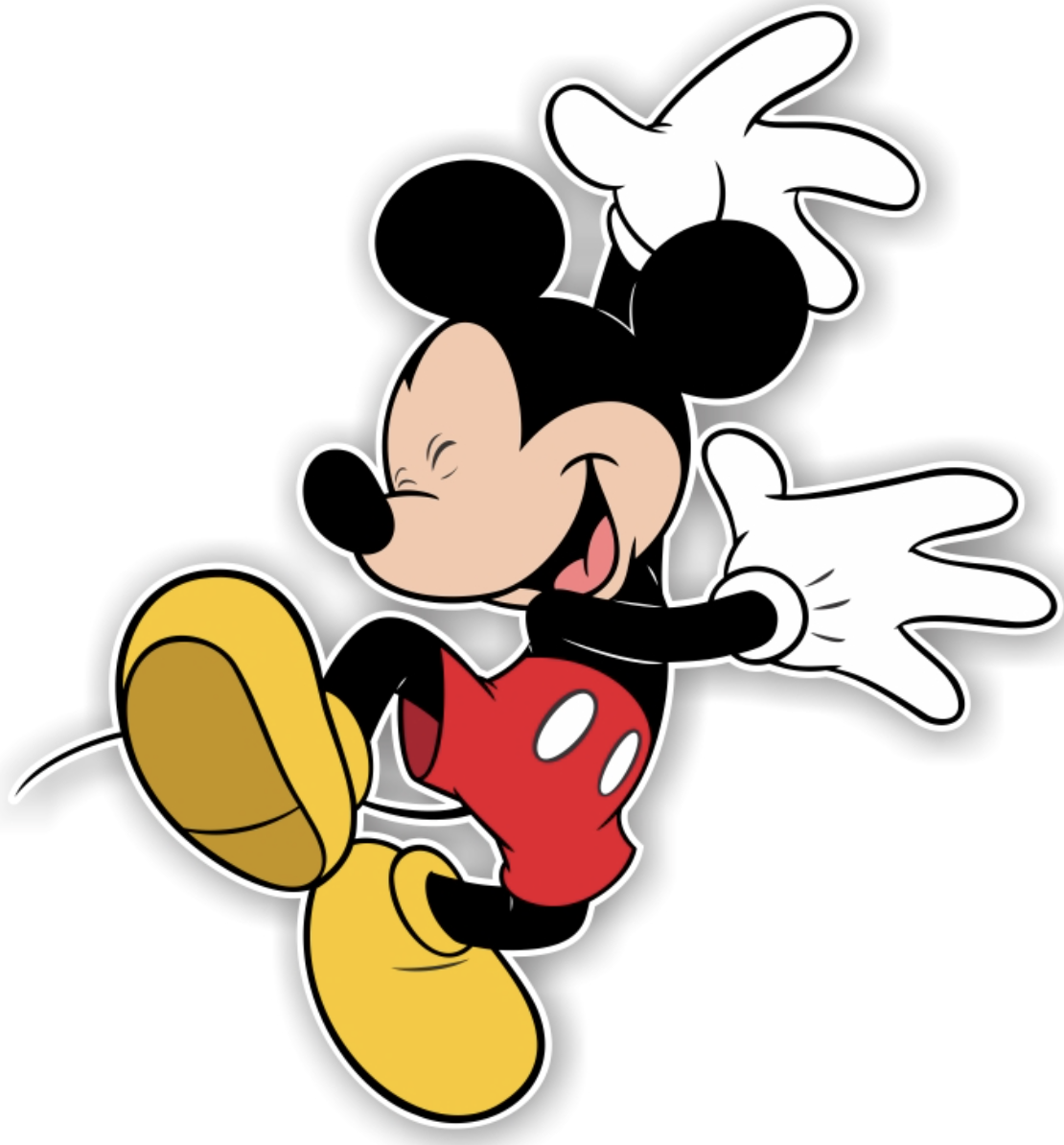 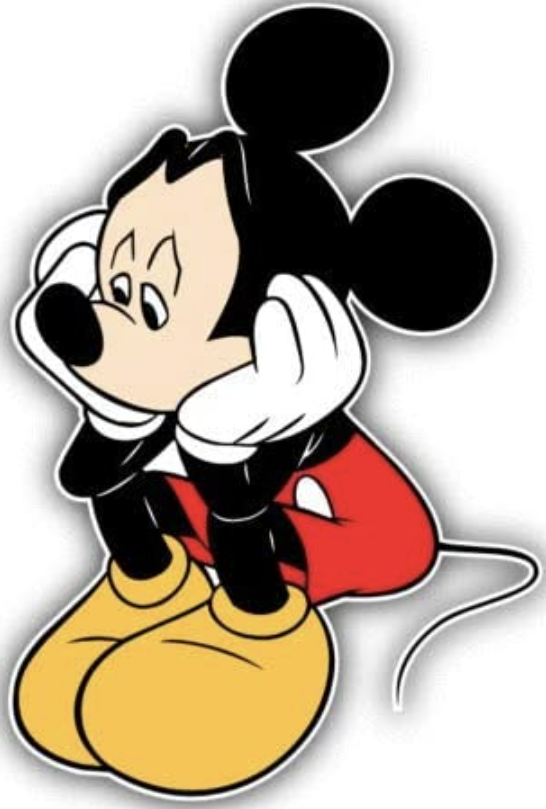 Unfortunately No!
15
Hidden Pitfalls with Trust-BFT Protocols
Algorithmic Pitfall
 Limited Responsiveness
 Loss of Safety under Rollbacks
 Lack of Parallelism

 Measurement Pitfall
 Instead of focusing on reducing replication  Focus on increasing Throughput per Machine.
16
Limited Responsiveness
Transaction
Quorum Size = f+1 = 2
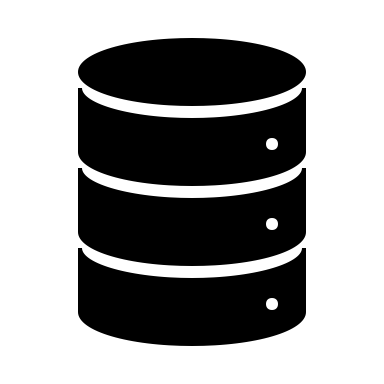 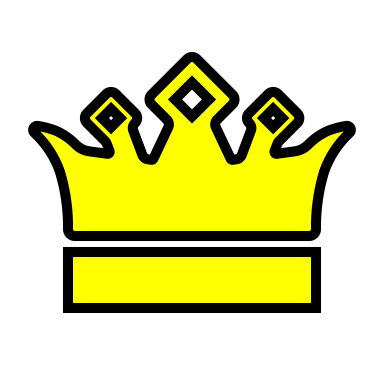 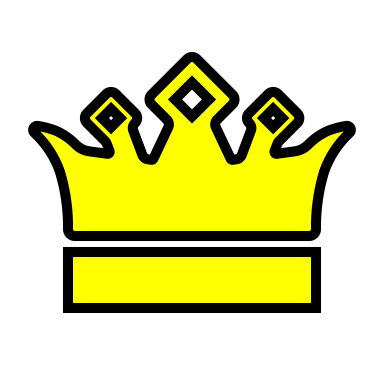 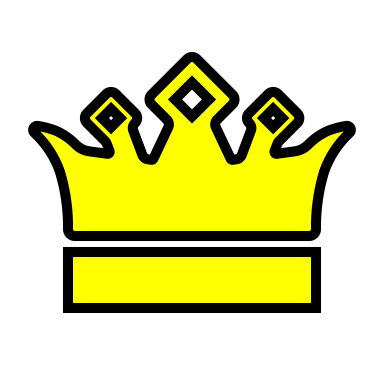 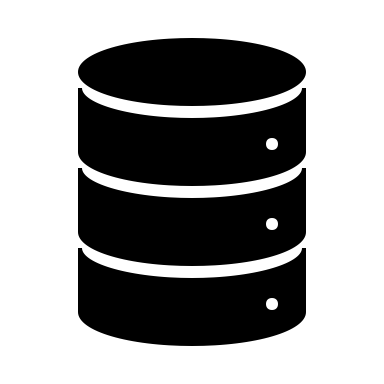 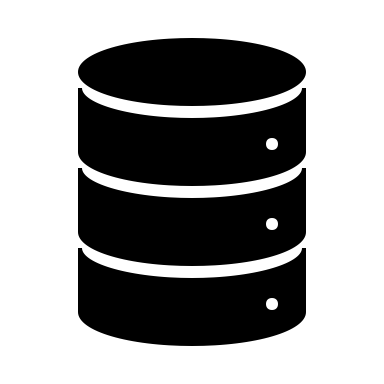 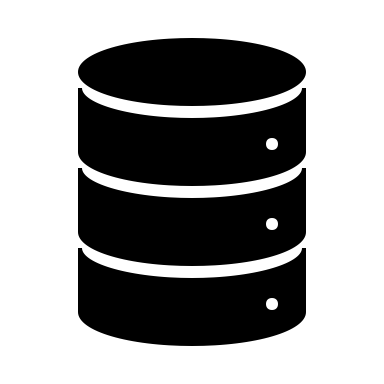 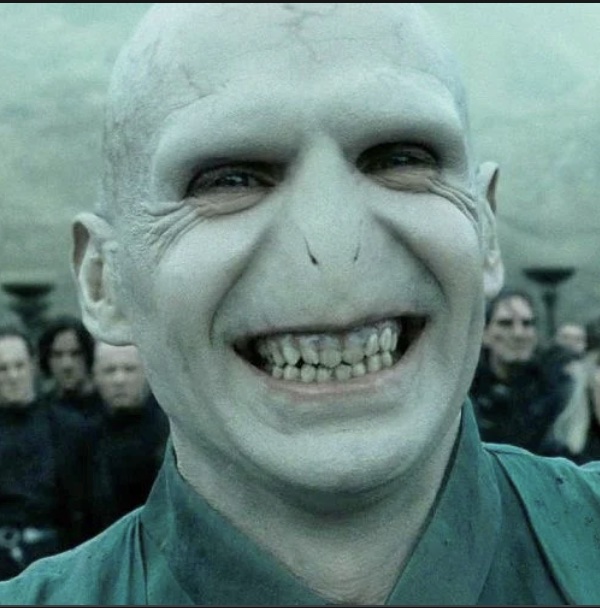 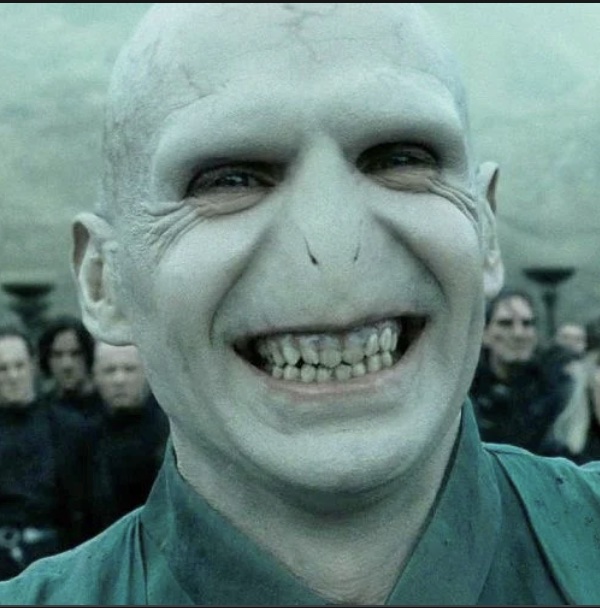 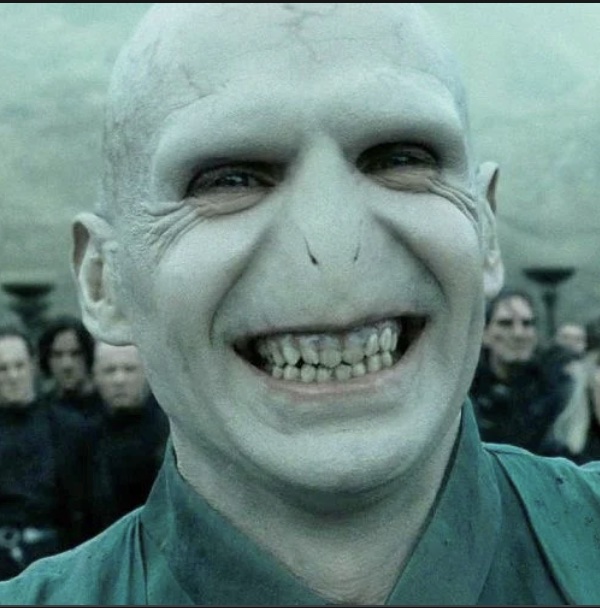 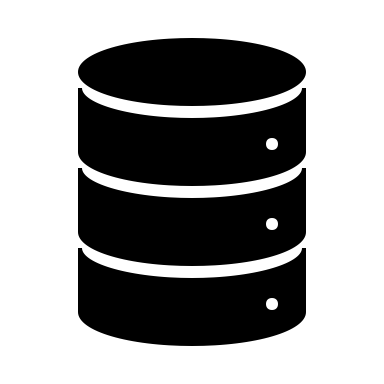 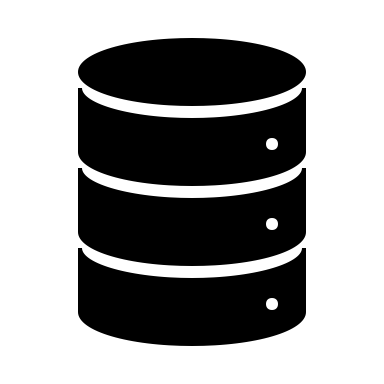 Honest replica that commits, executes.
Request is prepared
Honest replica sends Result
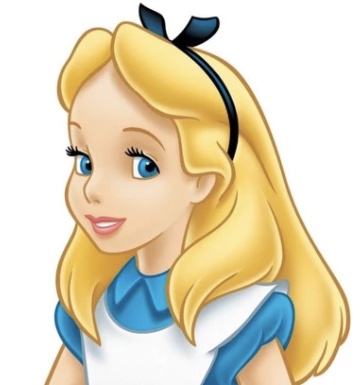 Alice
Request is committed
17
Alice Stuck!
Alice needs f+1 = 2 matching responses.

Alice receives only 1 response.
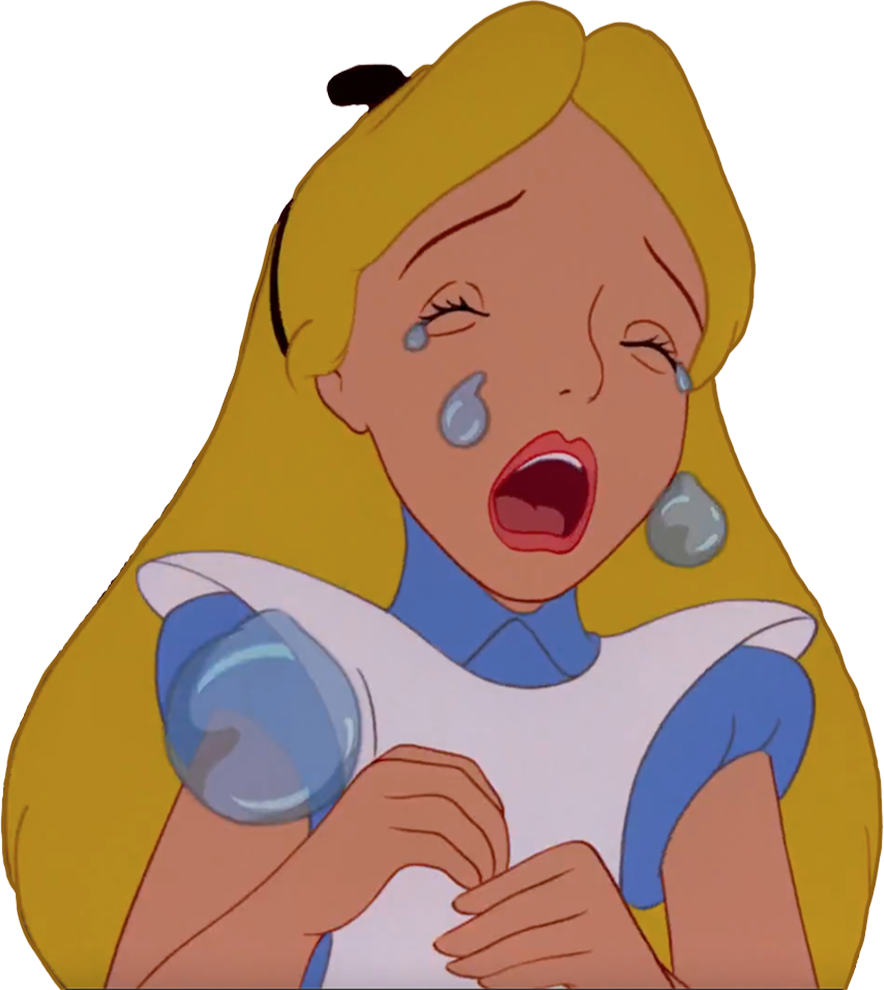 18
No progress for Alice
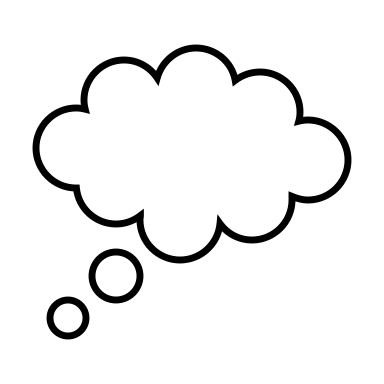 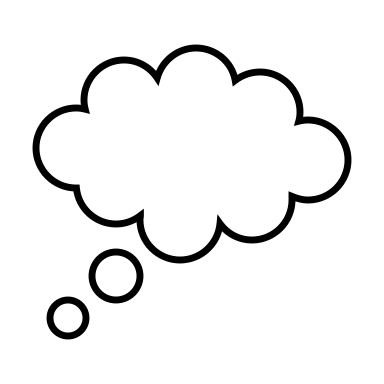 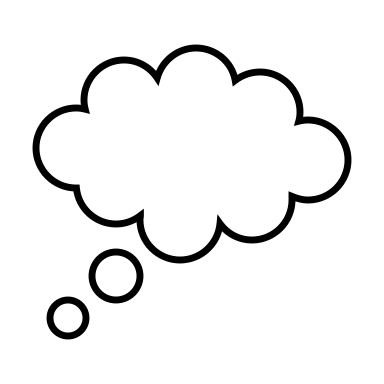 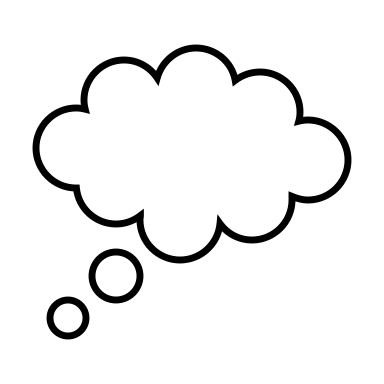 Resend
Need at least f+1
View Change
??
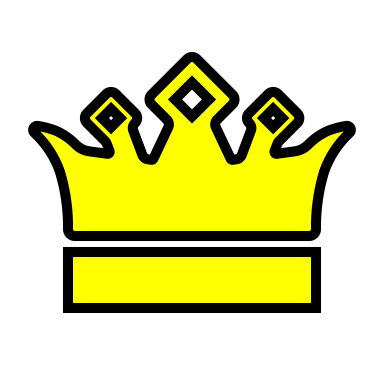 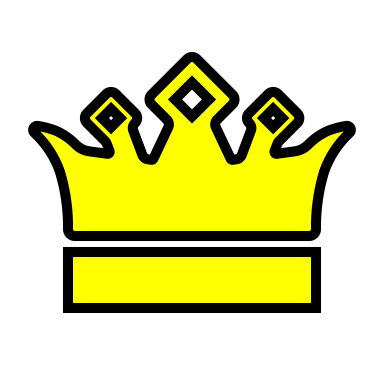 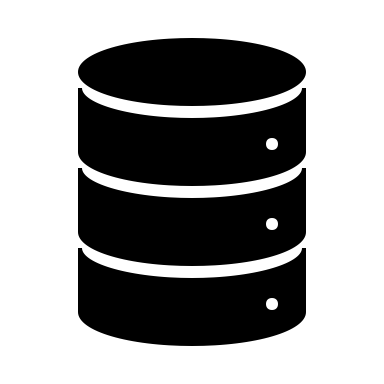 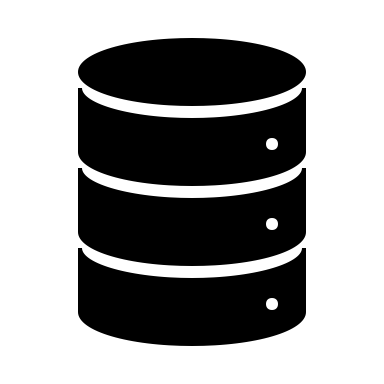 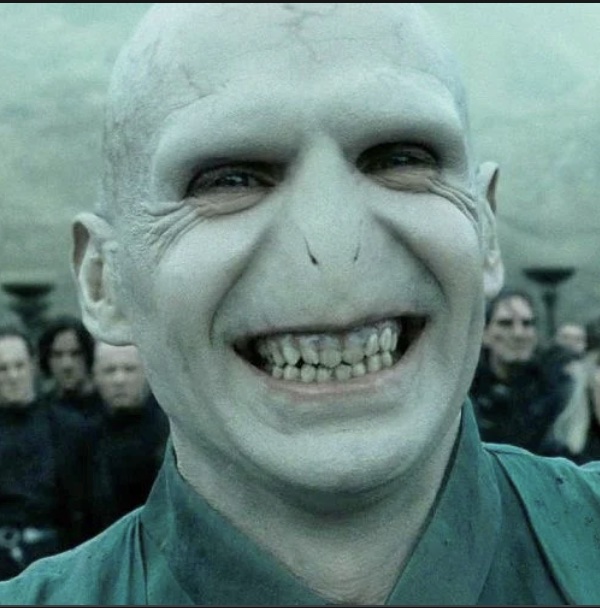 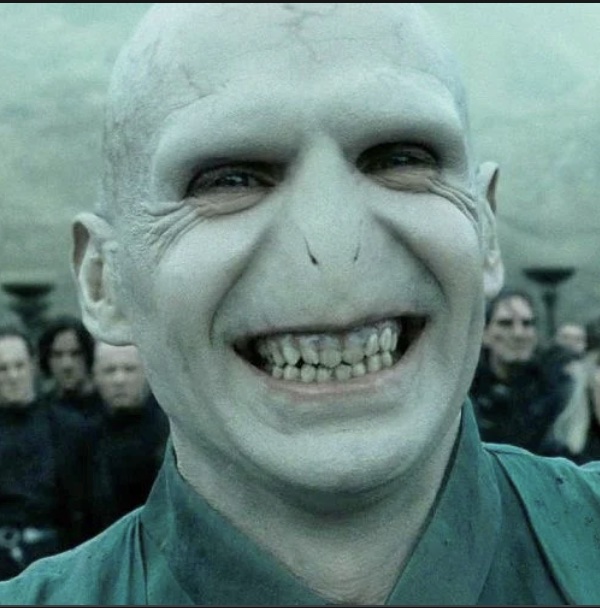 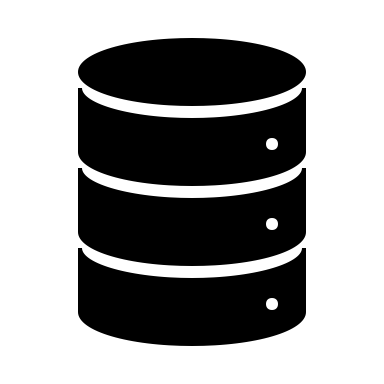 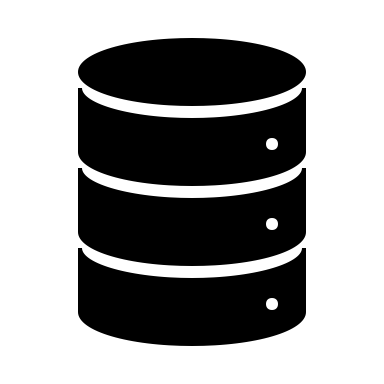 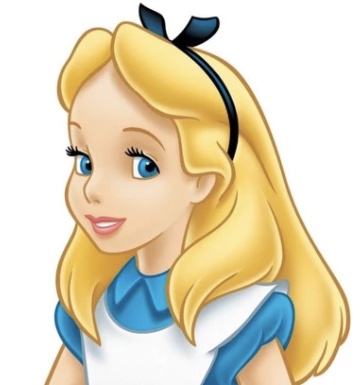 Alice
19
Lack of Parallelism
Every message sent requires an attestation bound to specific sequence number.
 Replicas cannot run consensus on two transactions in parallel!
 We show that despite 2f+1 replicas, Trusted-BFT protocols are slower than BFT.
20
Loss of Safety under Rollbacks
Trusted Enclaves can be rollbacked!
 On enclave rollback, safety cannot be guaranteed.

 Possible Solution? Make use of TPMs or persistent counters!
Too slow  180ms per access.
Very few writes  TPMs allow at most 1 million writes.
Trust-BFT protocols require O(n) accesses per consensus phase.
21
Solution FlexiTrust Protocols
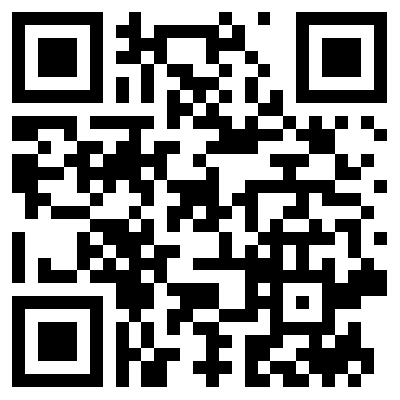 A novel suite of protocols.
 Guarantee both liveness and responsiveness.
 Require access to trusted component only once per consensus.
 Employing TPMs to avoid enclave rollbacks is now much less expensive!
22
Magical Ingredients behind FlexiTrust Protocols
Switch back to replication factor 3f+1.
 Larger Quorums guarantee responsiveness.

 Trusted hardware accessed only by the primary before sending proposal.
 Guarantees non-equivocation.
 Permits replicas to participate in multiple consensus invocations in parallel.
 Helps to reduce phases and communication.
23
Flexi-ZZ Protocol!
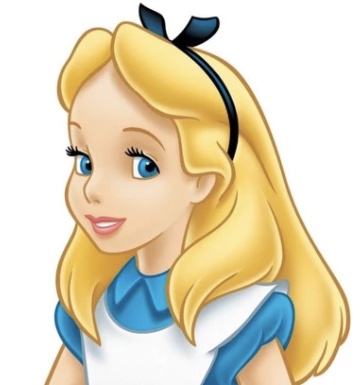 Alice
T
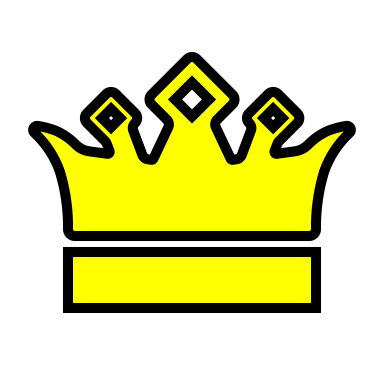 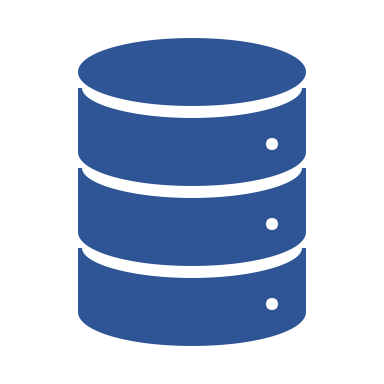 Primary (P)
TP
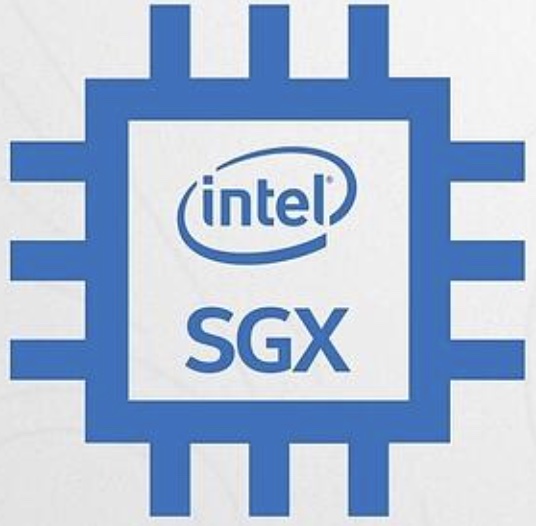 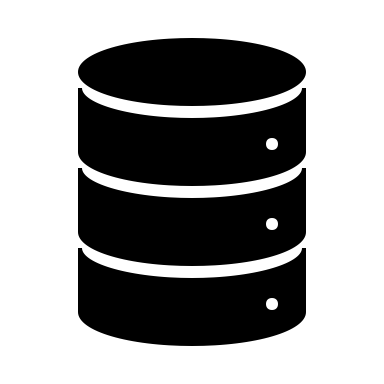 Replica (R1)
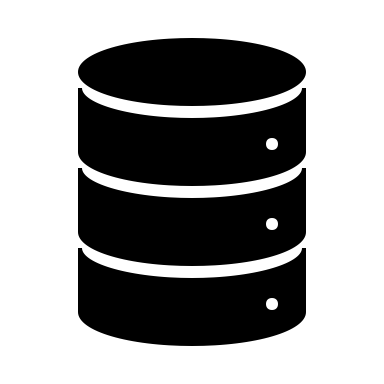 Replica (R2)
Replica (R3)
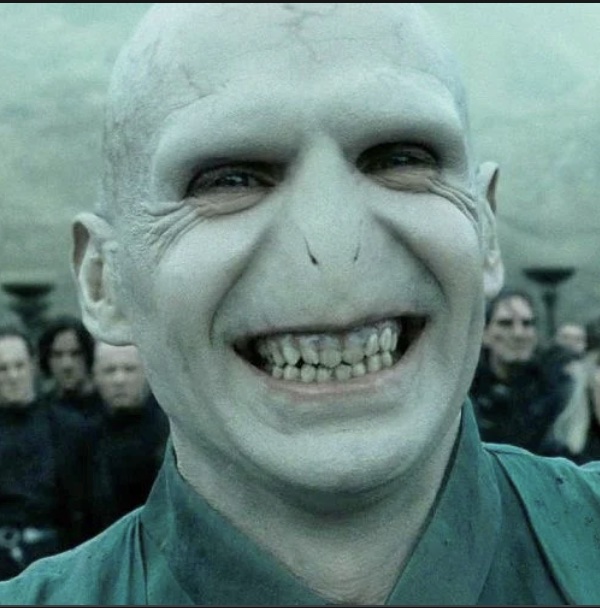 Pre-Prepare
Client 
Request
Reply
Single phase,  Linear,  Handles f failures,  Only needs Trusted counters.
24
Evaluation on ResilientDB*
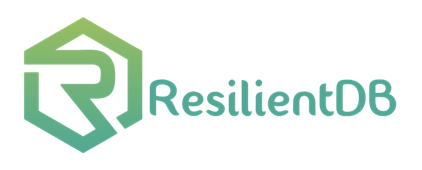 25
*https://resilientdb.com/
Throughput per Machine
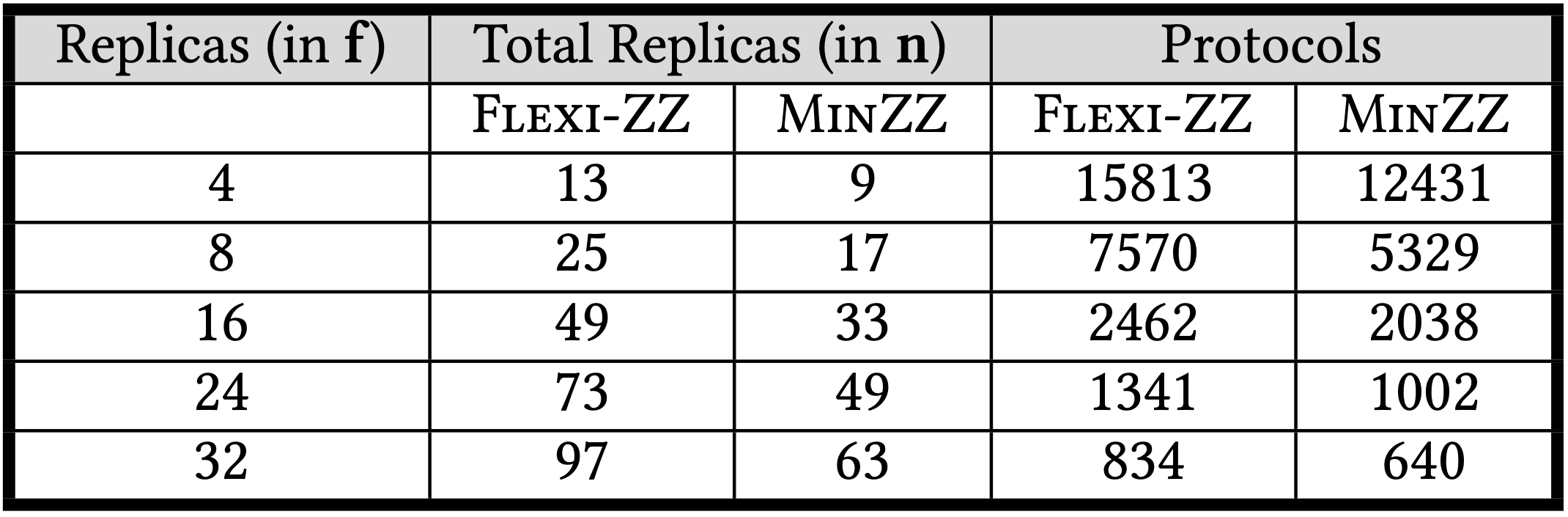 MinZZ  Single phase like FlexiZZ but n >= 2f+1.
For these experiments, we deployed up to 80k clients.
26
Scalability
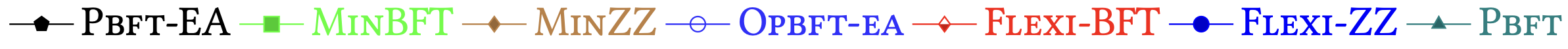 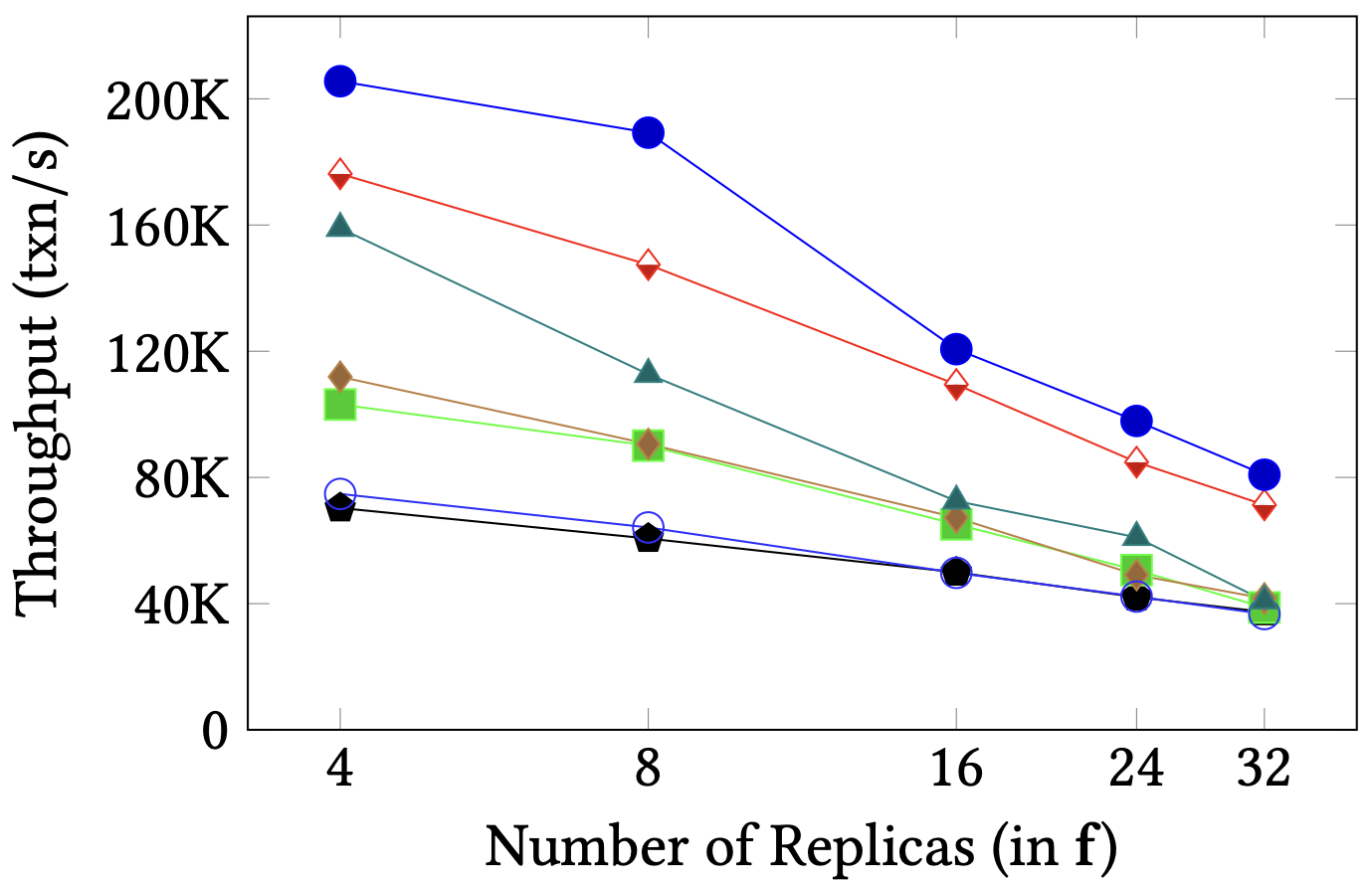 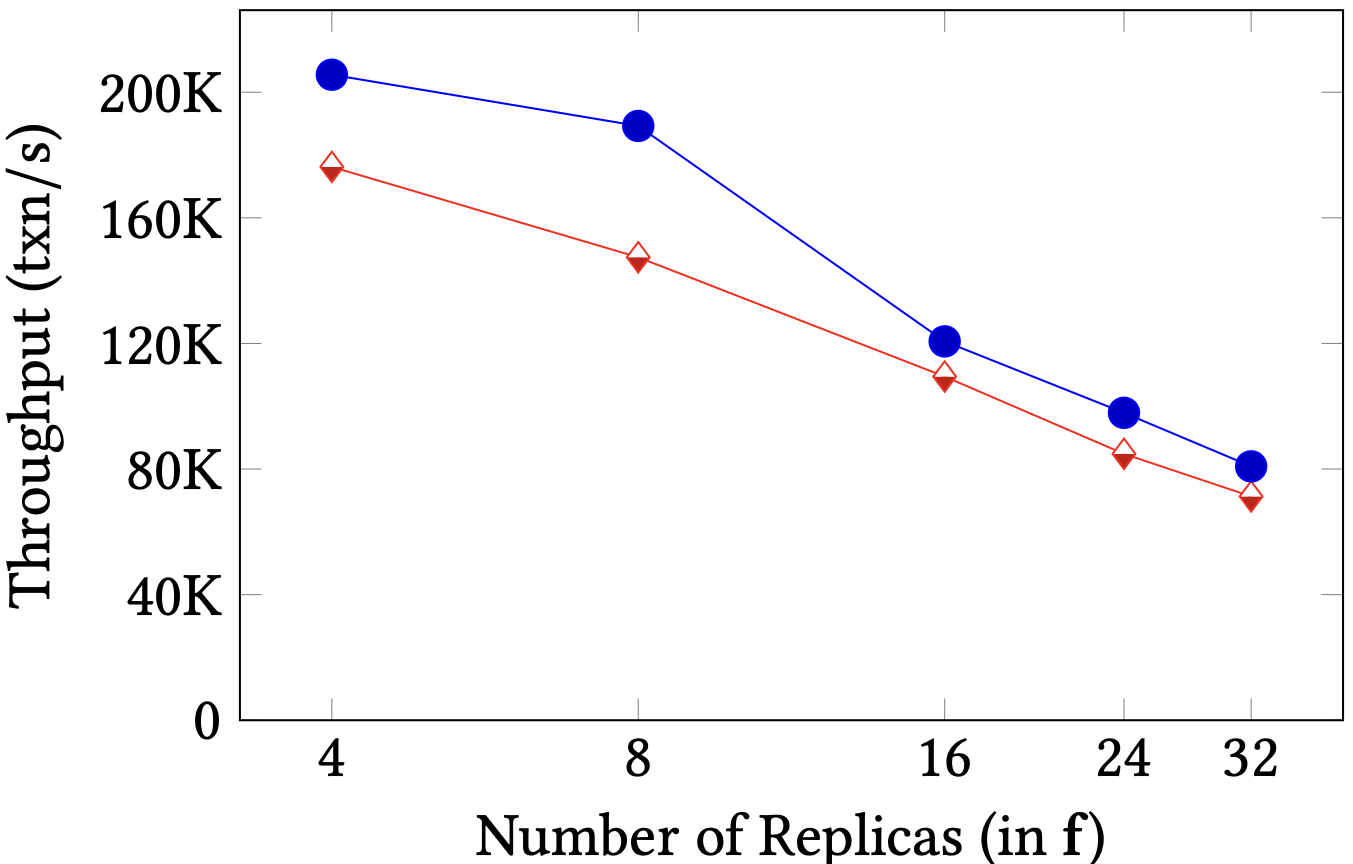 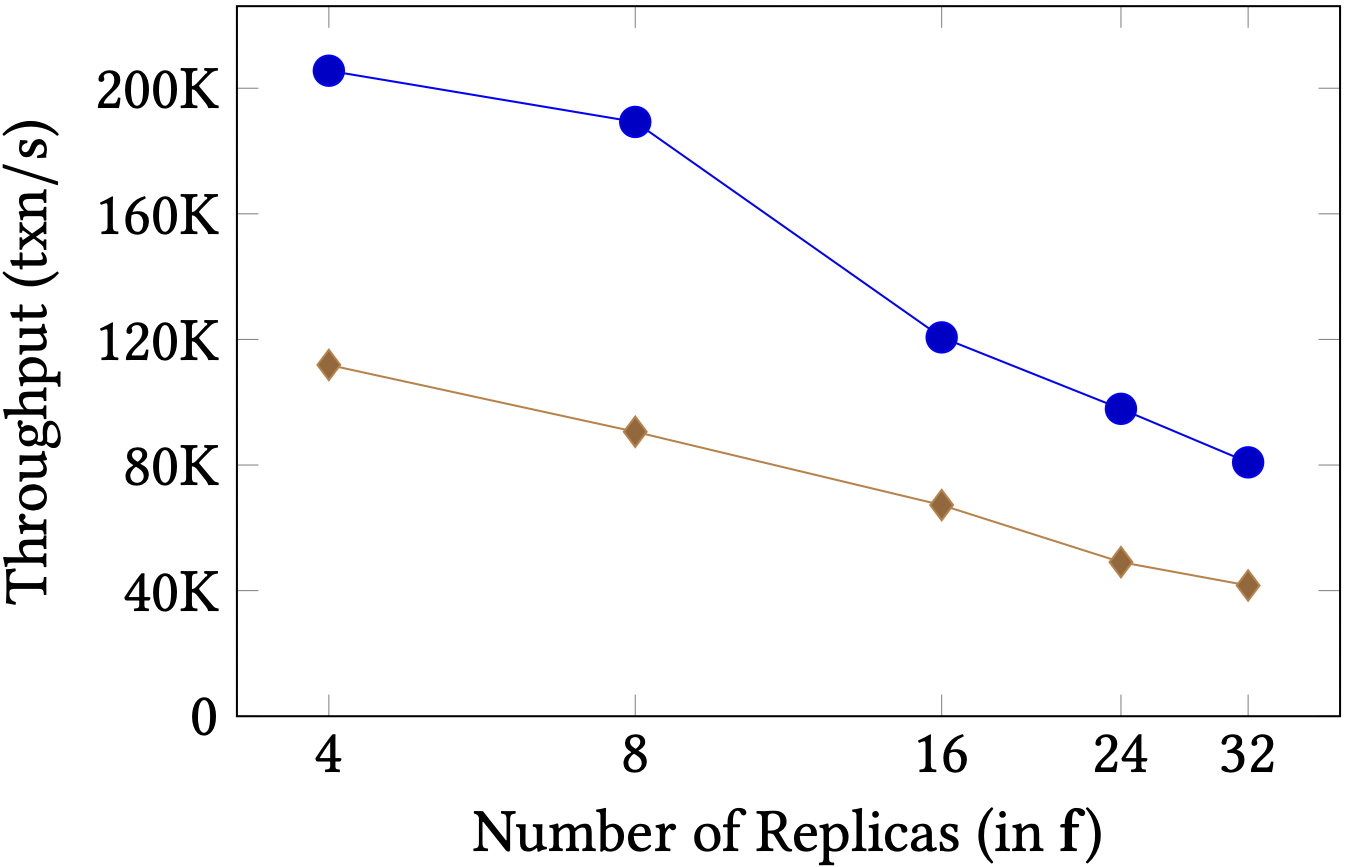 95.5%
Number of replicas (f=8)
N = 17  PBFT-EA, MinBFT, MinZZ, OPBFT-EA
N = 25  PBFT,  FlexiBFT, FlexiZZ
27
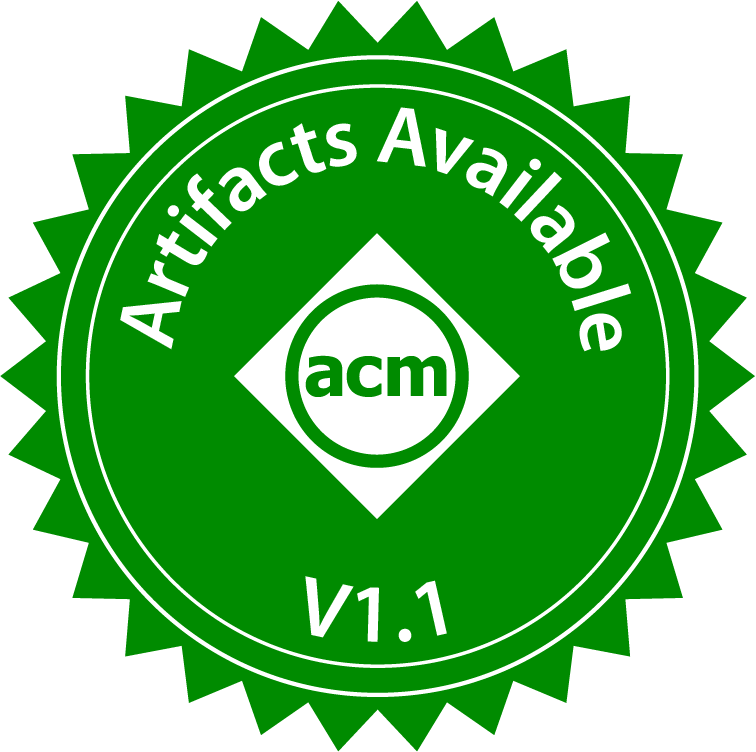 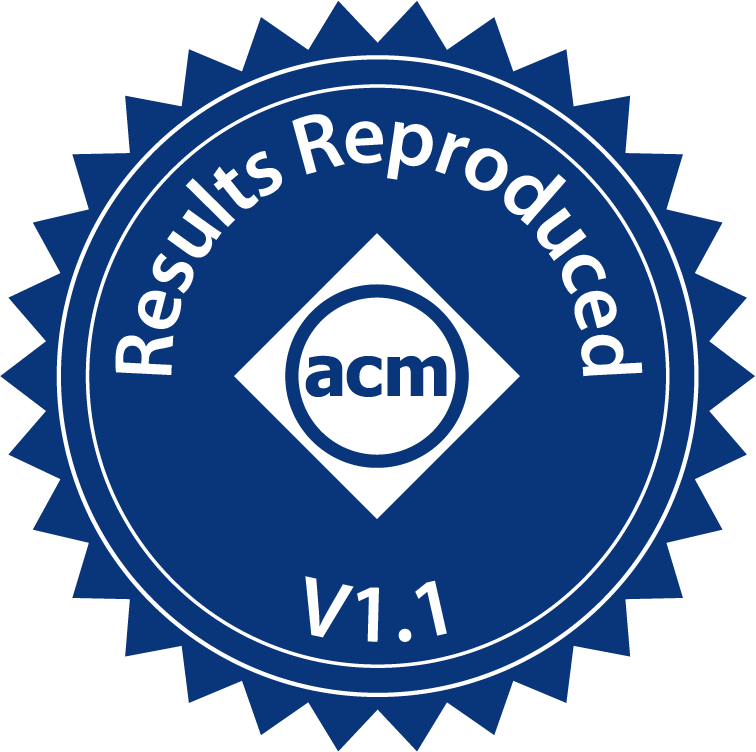 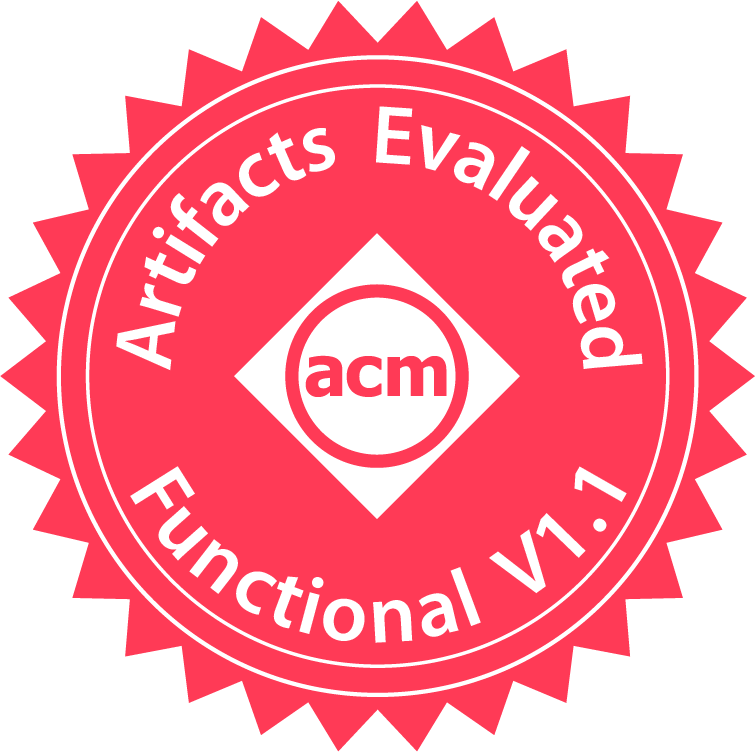 Conclusions:
Simply reducing replication will not yield higher throughput.
Existing Trust-BFT protocols limit responsiveness and scalability. 
FlexiTrust protocols advocate meaningful application of BFT consensus.



Reach me:
Twitter: suyash_sg
Email: suyash.gupta@berkeley.edu
Web: https://gupta-suyash.github.io/
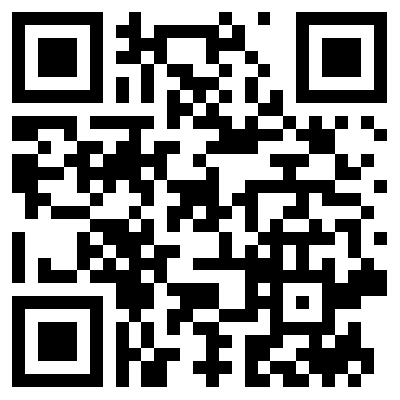 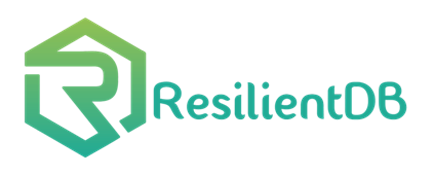 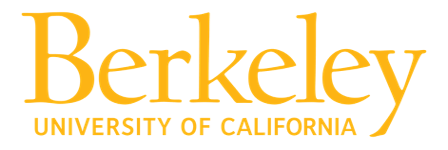 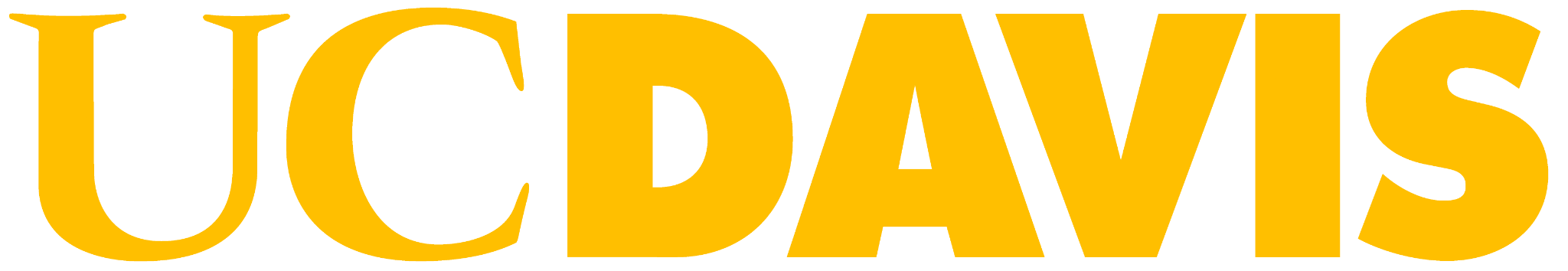